Natural deductionproof calculus
Gerhard Gentzen
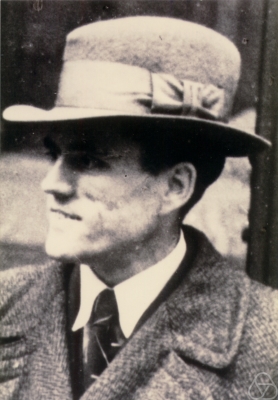 Gerhard Karl Erich Gentzen (November 24, 1909 – August 4, 1945) was a German mathematician and logician. 
He made major contributions to the foundations of mathematics, proof theory, especially on natural deduction and sequent calculus.
He died in 1945 after the Second World War, most probably due to being deprived of food after he had been arrested in Prague.
Natural Deduction Calculus (a simplified version)
Axioms:		A  A, A  A
The rules are paired to Introduction (I) and Elimination (E)
Deduction Rules:
conjunction:	A, B |– A  B	 			(IC)
				A  B |– A, B	   			(EC)
disjunction:	A |– A  B or  B |– A  B		(ID)
				A  B, A |– B  or  A  B, B |– A	(ED) disjunctive syllogism
Implication:	B |– A  B				(II)
				A  B, A |– B				(EI) modus ponens
equivalence:	A  B, B  A |– A  B			(IE)
				A  B |– A  B, B  A			(EE)
3
Natural Deduction Calculus
Deduction rules for quantifiers
General quantifier:     	Ax |– x Ax 		I
	The rule can be used only if the formula Ax is not derived from any assumption that would contain the variable x as free.
				x Ax |– Ax/t	E
	Formula Ax/t is the result of a correct (collision-less) substitution of the term t for the variable x. 
Existential quantifier	Ax/t |– x Ax 		I
				x Ax |– Ax/c		E
	where c is a constant not used in the language as yet. If the rule is used for distinct formula A’, then a different constant has to be used. A more general form of the rule is:
	y1...yn x Ax, y1,...,yn |– y1...yn Ax / f(y1,...,yn), y1,...,yn		General E
4
Natural Deduction (notes)
In natural deduction calculus an indirect proof is allowed
Existential quantifier elimination can be done in accordance with the rules of Skolemization in the general resolution method.
Rules derivable from the above:
	Ax  B |– x Ax  B, 		x is not free in B
	A  Bx |– A  x Bx, 		x is not free in A
	Ax  B |– x Ax  B, 		x is not free in B
	A  Bx |– A  x Bx
	A  x Bx |– A  Bx 
	x Ax  B |– Ax  B
5
Natural Deduction
Another useful rules and theorems of propositional logic (try to prove them): 

Introduction of negation:		A |– A			IN
Elimination of  negation:		A |– A			EN
Negation of  disjunction:		A  B |– A  B 		ND (de Morgan law)
Negation of conjunction:		A  B |– A  B		NK (de Morgan law)
Negation of  implication:		A  B |– A  B		NI (de Morgan law)
Tranzitivity of  implication:       	A  B, B  C |– A  C		TI
Transpozition:	                       	A  B |– B  A			TR
Modus tollens: 		          	A  B, B |– A			MT
6
The Theorem of Deduction
A sound proof calculus should meet the following Theorem of Deduction.
Theorem of deduction. A closed formula  is provable from assumptions A1,…,Am, iff the formula Am   is provable from A1,…,Am-1. 
Symbolically: A1,…,Am |–    iff   A1,…,Am-1 |– (Am  )
Hence, by applying the theorem of deduction n times, 
|– A1  {A2  [A3  …  (An  B) …]} iff A1,…,An |– B 
Hence, when proving an implicative formula, it suffices to prove the consequent from the antecedent(s) 
If the calculus is sound and complete, then provability coincides with logical entailment:
			A1,…,Am |–  iff  A1,…,Am |= .
7
Proof of an implicative formula
If a closed formula F is of an implicative form (mind the brackets)
	A1  {A2  [A3  …  (An  B) …]} 	
then according to the Theorem of Deduction the formula F can be proved in such a way that the consequent formula B is proved from the antecedent assumptions A1, A2, A3, …, An.
8
Theorem 1: A  B, B |– A    Modus Tollens
Proof:
A  B		assumption
B		assumption
A			assumption of the indirect proof
B			MP: 1, 3	contradicts to 2., hence
A		Q.E.D
			"quod erat demonstrandum", literally meaning 			"what was to be shown"
9
Theorem 2: C  D |– C  D
Proof:
1.	C  D				assumption2. 	(C  D)			assumption of the indirect proof3.	(C  D)  (C  D)	de Morgan (see the next example)4. 	C  D			MP 2,35.	C				EC 46. 	D 				EC 47.	D				MP 1, 5; contradicts to 6, hence8.	C  D			(assumption of the indirect proof is not true) Q.E.D.
10
Theorem 3: (A  B)  (A  B) 	de Morgan law
Proof
1.	(A  B) 		assumption
		2.1	A		hypothesis
		2.2	A  B		ID, 2.1
	2.	A  (A  B)
	3.	A			MT; 1,2
		3.1	B		hypothesis
		3.2	A  B		ID, 3.1
	4.	B  (A  B)
	5.	B			MT; 1,4
	6.	 A  B		IC; 3,5		QED
Theorem 3a: (A  B)  (A  B)	de Morgan law
Proof1.	(A  B) 		assumption2.	A  B			assumption of the indirect proof3.	A			EC 1.4. 	B			EC 1.
		5.1.	A		hypothesis: contradicts to 3	5.2.	B		hypothesis: contradicts to 4. 
	5.	A  (A  B)		II
	6. 	B  (A  B)		II
	7.	[A  (A  B)]  [B  (A  B)] 	IC 5,6
	8. 	(A  B)  (A  B) 	Theorem 4
	9.	(A  B)		MP 2, 8: 	Q.E.D.
12
The technique of branching proof from hypotheses(elimination of disjunction)
Let the proof sequence contain a disjunction (which we cannot get rid off by disjunctive syllogism): D1  D2  …  Dk 
We introduce hypotheses Di. If a formula F can be proved from every of the hypotheses Di then F has been proved. 
Proof (of the validity of branch proof):
Theorem 4: [(p  r)  (q  r)]  [(p  q)  r] 
The rule II (implication introduction): B |– A  B
13
Theorem 4: [(p  r)  (q  r)]  [(p  q)  r]
Proof
1.	[(p  r)  (q  r)]		assumption
2.	(p  r) 			EK: 1
3.	(q  r)			EK: 1
4.	p  q			assumption 	
5. 	(p  r)  (p  r)		Theorem 2
6.	p  r			MP: 2.5.
7.	r				assumption of the indirect proof
8. 	p				ED: 6.7.
9.	q				ED: 4.8.
10.	r				MP: 3.9. – contra 7., hence
11.	r				Q.E.D
14
Theorem 5: A  C, B  C |– (A  B)  C
Proof:1. 	A  C			assumption2. 	A  C			Theorem 23. 	B  C			assumption4. 	B  C			Theorem 2
	5. 	A  B			assumption6. 	C			assumption of indirect proof7. 	B			ED 4, 68.	A			ED 2, 69.	A  B		IC 7, 8
	10. (A  B)  (A  B)	Theorem 3a (de Morgan)11. (A  B)		MP 9, 10 contradicts 5., hence12. C			(assumption of indirect proof is not true) Q.E.D.
15
Some proofs of FOPL theorems
1)	|– x [Ax  Bx]  [x Ax  x Bx]
		Proof: 	
	1. x [Ax  Bx]		assumption	 
	2.	x Ax			assumption 
	3.	Ax  Bx			E: 1
	4.	Ax				E: 2	
	5. Bx				MP: 3,4
	6. x Bx			I: 5		Q.E.D.
16
Natural Deduction: examples
According to the Deduction Theorem we prove theorems in the form of implication by proving the consequent from antecedent:
|– x [Ax  Bx]  [x Ax  x Bx]	iff
x [Ax  Bx] |– [xAx  xBx] 		iff
x [Ax  Bx], xAx |– xBx
17
|– x Ax  x Ax		(De Morgan rule)
Proof: 	
	:	1. 	x Ax		assumption	 
	 	2.	x Ax		assumption of indirect proof
			3.1.	Ax		hypothesis
			3.2.	x Ax		I: 3.1
		4. 	Ax  x Ax		II: 3.1, 3.2
		5. 	Ax			MT: 4,2
		6. 	x Ax 			I:5	contradicts to: 1	Q.E.D.
	:	1.	x Ax			assumption
		2.	x Ax			assumption of indirect proof
		3.	Ac)			E: 1
		4.	Ac			E: 2	contradicts to:3 	Q.E.D.
18
Note: In the proof sequence we can introduce a hypothetical assumption H (in this case 3.1.) and derive conclusion C from this hypothetical assumption H (in this case 3.2.). As a regular proof step we then introduce implication H  C (step 4.). 
According to the Theorem of Deduction this theorem corresponds to two rules of deduction: 	
 	x Ax |– x Ax   
 	x Ax |– x Ax
19
|– x Ax  x Ax		(De Morgan rule)
Proof: 	
	:	1. 	x Ax		assumption 
		 	2.1.	Ax		hypothesis
			2.2.	x Ax		I: 2.1
		3.	Ax  x Ax		II: 2.1, 2.2
		4. 	Ax			MT: 3,1
		5. 	x Ax		I:4		Q.E.D.
	:	1.	x Ax		assumption
		2.	x Ax			assumption of the indirect proof
		3.	Ac)			E: 2
		4.	Ac			E: 1	contradictss 3		 	Q.E.D.
According to the Theorem of Deduction this theorem corresponds to two rules of deduction:
	x Ax |– x Ax		x Ax |– x Ax
20
Existential quantifier elimination
Note: In the second part of the previous proofs the rule of existential quantifier elimination (E) has been applied. 
This rule is not truth preserving: the formula
x A(x)  A(c) is not logically valid 
(cf. Skolem rule in the resolution method: the rule is consistency preserving, but not truth-preserving). 
There are two ways of its using correctly:
In an indirect proof (satisfiability!)
As an intermediate step that is followed by Introducing  again 
The previous proofs are examples of the former (indirect proofs). 
The following proof is an example of the latter
21
|– x [Ax  Bx]  [ x Ax  x Bx]
Proof: 
		1.	x [Ax  Bx]			assumption
		2.	xAx				assumption 
		3.	Aa				E: 2
		4.	Aa  Ba			E: 1
		5.	Ba				MP: 3,4 
		6.	x Bx				I: 5		Q.E.D. 

Note: this is another example of a correct using the rule E.
22
|– x [A  Bx]  A  xBx, where A does not contain variable x free
Proof: 	
	:	1. 	x [A  Bx]		assumption	 
	 	2.	A  Bx			E: 1		 
		3.	A  A			axiom
			3.1.	A			1. hypothesis
			3.2.	A  xBx		ID: 3.1 		
			4.1. 	A			2. hypothesis
			4.2.	Bx			ED: 2, 4.1
			4.3.	xBx			I: 4.2		
			4.4.	A  xBx		ID: 4.3.
	5. 	[A  (A  xBx)]  [A  (A  xBx)]	II + IC	
	6.	(A  A)  (A  xBx)			theorem + MP 57.	A  xBx				MP 6, 2 
						Q.E.D.
23
|– x [A  Bx]  A  xBx,  A does not contain variable x free
Proof: 	
:	1.	A  xBx		Assumption, disjunction of hypotheses
			2.1.	A			1. hypothesis
			2.2.	A  Bx			ID: 2.1		
			2.3.	x [A  Bx]		I: 2.2		3.	A  x [A  Bx] 	
			4.1.	xBx			2. hypothesis
			4.2.	Bx			E: 3.1
			4.3.	A  Bx			ID: 3.2
			4.4.	x [A  Bx]		I: 3.3		
	5. 	xBx  x [A  Bx] 		II 4.1., 4.4.
	6. 	[A  xBx]  x [A  Bx] 	Theorem, IC, MP – 3, 5
	7. 	x [A  Bx]			MP 1, 6		Q.E.D.
24
Natural Deduction
6)	|– A(x)  B  xA(x)  B
	Proof: 	
	1.	A(x)  B			assumption
	2.	xA(x)			assumption 
	3.	A(x)				E: 2
	5.	B				MP: 1,2
			Q.E.D.
	This theorem corresponds to the rule:
	A(x)  B |– xA(x)  B
25